L I E B.Rechtsanwälte
EU Datenschutzgrundverordnung (DSGVO) – Anforderungen an Unternehmen und Umsetzungsfelder
Diverse Handlungsfelder ergeben sich aus der EU DSGVO und sind umzusetzen
Verantwortlichkeit /
Accountability
Verarbeitungsverzeichnis
Datenschutz-/ Risiko-Folgenabschätzung
Privacy by Design and Privacy by Default
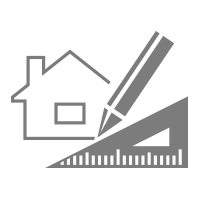 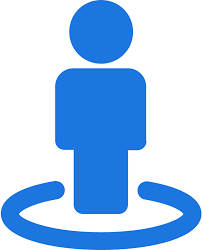 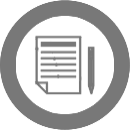 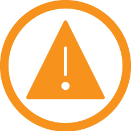 Wollen Sie mehr erfahren?

Rufen Sie uns an oder vereinbaren einen Termin.

Ihre 
LIEB. Rechtsanwälte
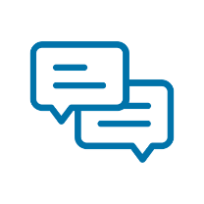 Datenschutzorganisation
Datenschutzkommunikation
Löschkonzept / 
Recht auf Vergessen
Datensicherheit
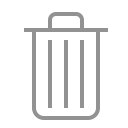 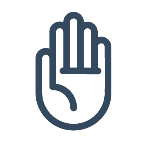 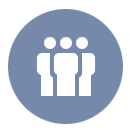 Data Breach
Verträge und
Einwilligungen
Transparenz /
Betroffenenrechte
Internationaler
Datentransfer
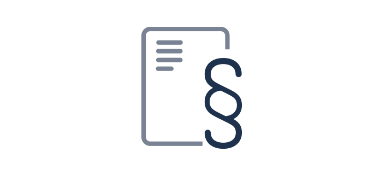 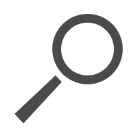 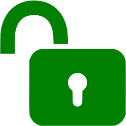 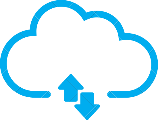